স্বা
গ
ত
ম
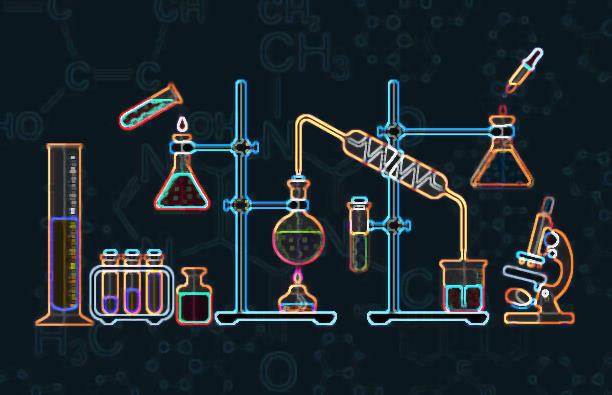 1
8/27/2021
উপস্থাপনায়
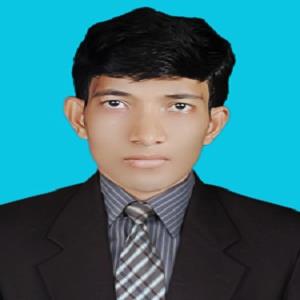 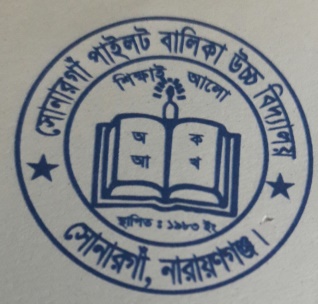 বিষয়ঃ রসায়ন-১
 শ্রেণিঃ নবম ভোকেশনাল-২০২১ 
রসায়ন অ্যাসাইনমেন্ট-০২
ষষ্ঠ সপ্তাহ
মোঃ সাজ্জাদ হোসেন
 সহকারী শিক্ষক (পদার্থ বিজ্ঞান )
সোনারগাঁ পাইলট বালিকা উচ্চ বিদ্যালয় , সোনারগাঁ , নারায়ণগঞ্জ
মুঠোফোনঃ ০১৯২৭-৪৭৩৩০৬
sazzadhossen954@gmail.com
8/27/2021
2
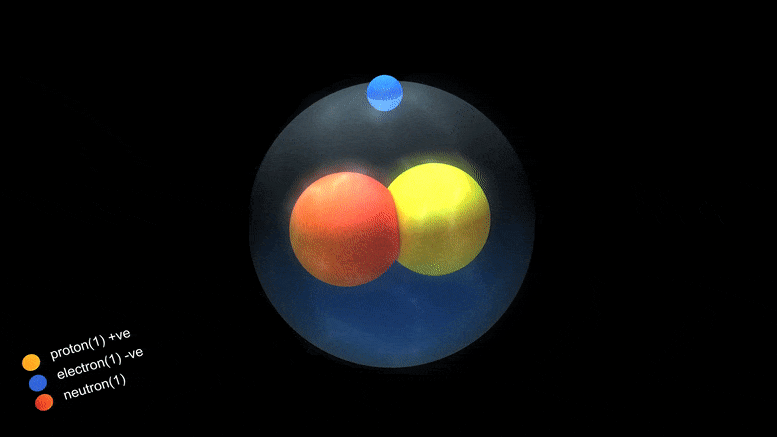 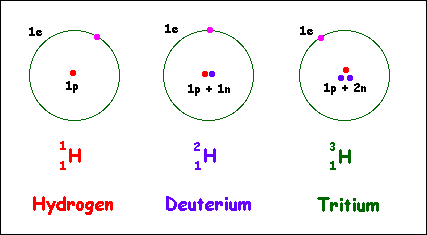 ছবিতে কি দেখতে পাচ্ছো?
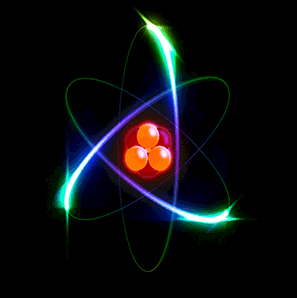 8/27/2021
Chemistry-1 Assignment
02
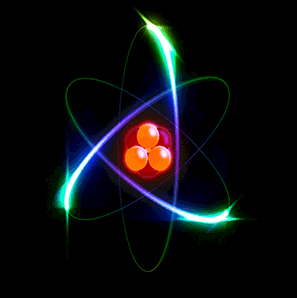 নবম 						ভোক
ষষ্ঠ সপ্তাহ
8/27/2021
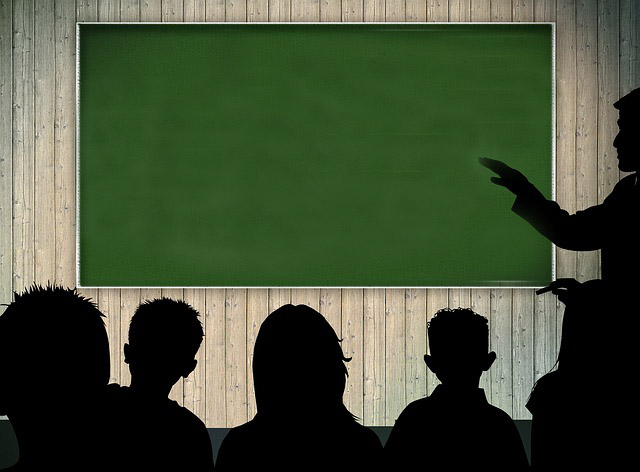 “পরমাণুর আইসোটোপ বিশ্লেষণ’’
8/27/2021
শিখনফল
উক্ত পাঠ শেষে শিক্ষার্থীরা - - - 
পরমাণুতে ইলেকট্রণ, প্রোটন, নিউট্রন সংখ্যা হিসাব করতে পারবে।
পারমাণবিক সংখ্যা, ভর সংখ্যা, আপেক্ষিক পারমানিক ভর সংখ্যা ব্যাখ্যা করতে পারবে।
আইসোটোপের ব্যবহার বর্ণনা করতে পারবে।
8/27/2021
নির্দেশক
০১.  আইসোটোপের ধারণা।
8/27/2021
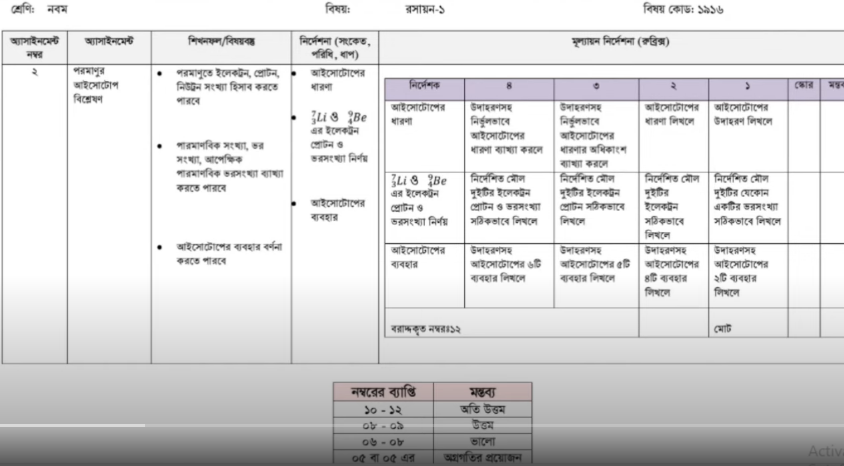 ক. আইসোটোপের ধারণা। [৪]
উদাহরণসহ নির্ভুল্ভাবে আইসোটোপের ধারণা লিখলে।
আইসোটোপঃ যে সকল পরমাণুর প্রোটন সংখ্যা একই কিন্তু ভরসংখ্যা ও নিউট্রন সংখ্যা ভিন্ন তাদেরকে পরস্পরের আইসোটোপ বলে। 
সকল মৌলিক পদার্থ অসংখ্য পরমাণুর সমন্বয়ে গঠিত। স্বাভাবিক ভাবে একটি মৌলের সব পরমাণুর ভর, আকার, প্রোটন সংখ্যা, নিউট্রন সংখ্যা ও ভরসং একই। কিন্তু কোনো একটি মৌলিক পদার্থের মধ্যে অবস্থিত বিভিন্ন পরমাণুর মধ্যে অল্প কিছু সংখ্যক পরমাণুর নিউট্রন সংখ্যা  ও ভর সংখ্যা এক নয় , ভিন্ন। এরাই হলো একে অপরের আইসোটোপ।
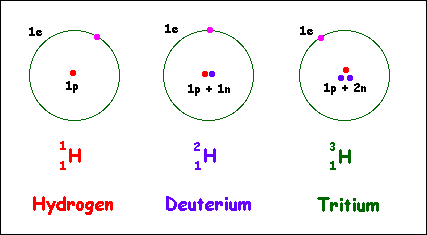 8/27/2021
নির্দেশিত মৌল দুটির ইলেকট্রন, প্রোটোন ও ভরসংখ্যা সঠিকভাবে লিখলে।
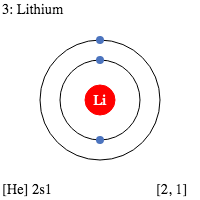 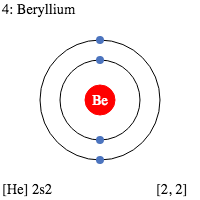 8/28/2021
৩. আইসোটোপের ব্যবহার।[৪]
উদাহরণ সহ আইসোটোপের ৬টি ব্যবহার লিখলে।
তেজস্ক্রিয় আইসোটোপঃ 
মৌলের যে সমস্ত আইসোটোপ বিভিন্ন ধরনের রশ্মি (α, β, γ) বিকিরণ করে অন্য মৌলের পরমাণুতে পরিণত হয় তাদেরকে তেজস্ক্রিয় আইসোটোপ বলে। যেমন - 99Tc, 60Co ইত্যাদি। এদের মধ্যে কিছু আইসোটোপ প্রকৃতিতে এবং কিছু আইসোটোপকে পরীক্ষাগারে বানানো হয়েছে।
তেজস্ক্রিয় আইসোটোপের  ব্যবহারঃ
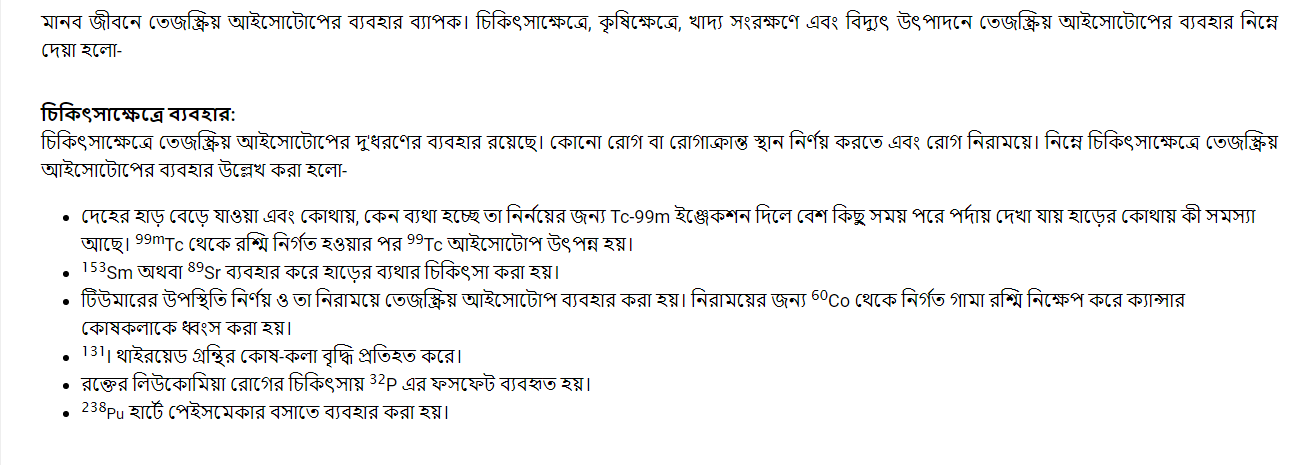 রসায়নে ব্যবহারঃ 

রসায়নে তেজস্ক্রিয় আইসোটোপের ব্যবহার বহু সম্বভাবনার জন্ম দিয়েছে। তেজস্ক্রিয় আইসোটোপ ব্যবহারে বহু সাংশ্লেষিক উপাদান প্রস্তুত করা সম্ভব হয়েছে। রাসায়নিক বিক্রিয়ার হার, পদার্থের অণুর গঠন, দ্রবণীয়তা, অনুঘটন বা প্রভাবক ইত্যাদি বিষয়ে গবেষণা এই আইসটোপের সাহায্যে সহজলভ্য হয়েছে।
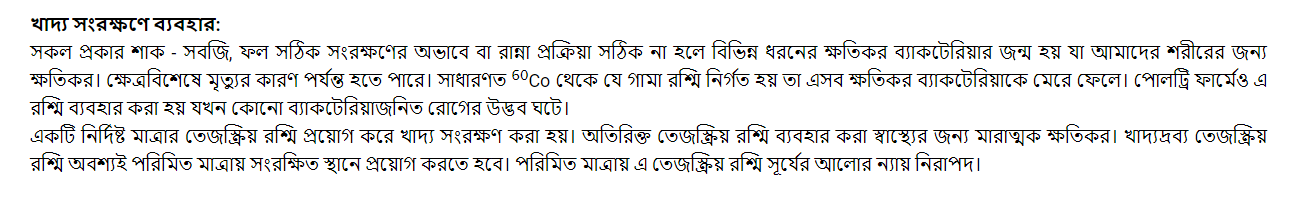 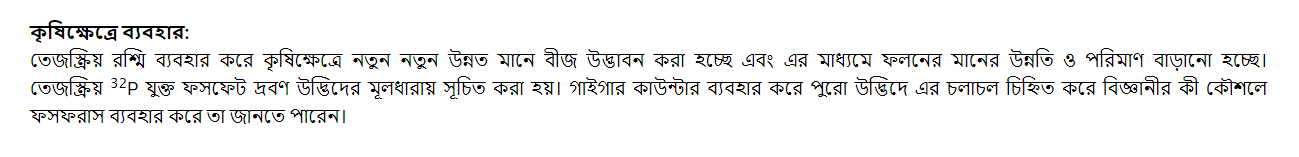 শিল্পজগতে ব্যবহারঃ 

তেজস্ক্রিয় আইসোটোপের সাহায্যে ধাতু দিয়ে তৈরি দেয়াল বা প্লেটের বেধ অতি সহজেই মাপা যেতে পারে। মোটর গাড়ির টায়ার, ঘরবাড়ি রং করার রঙয়ে এই আইসোটোপ ব্যবহার করা হয়। গাঁথুনির কংক্রিট কতখানি মজবুত বা টেকসি তা নির্ধারনের সমস্ত কার্যে পর্যবেক্ষক আইসোটোপ ব্যবহার করা হয়। কারখানার কর্মরত শ্রমিকদের দূর্ঘটনার হাত থেকে বাঁচাতে রেডিও আইসোটাওপ ব্যবহার করা হয়।
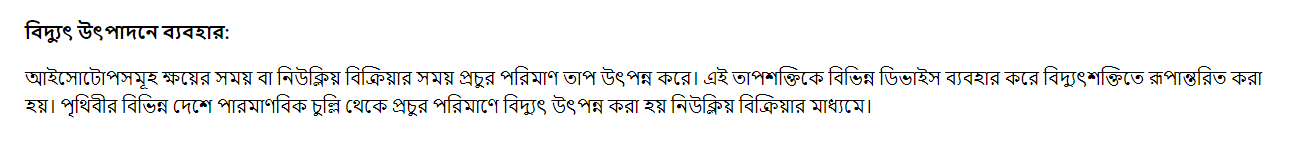 একক কাজ
এসাইনমেন্টটি নিজে করবে
8/27/2021
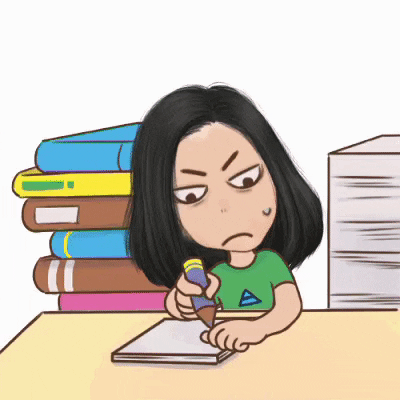 বাড়ির কাজ
এসাইনমেন্টের কাজ শেষ করে আগামীদিন জমা দিবে এবং নতুন আরেকটি এসাইনমেন্ট করবে।
8/27/2021
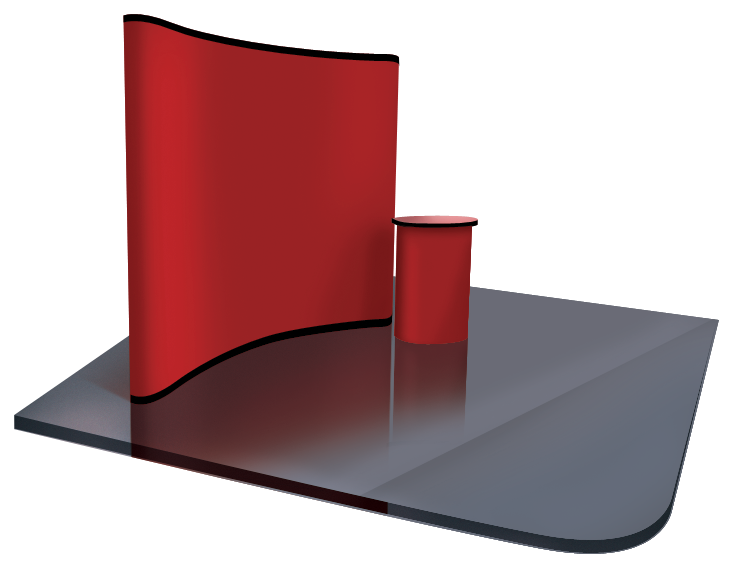 ধন্যবাদ
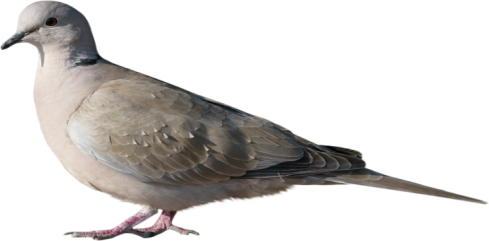 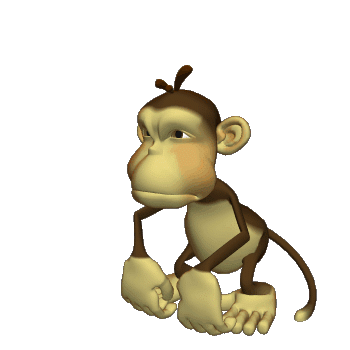 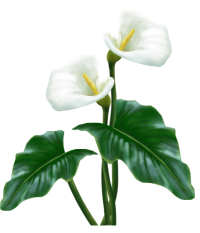 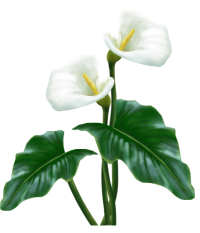 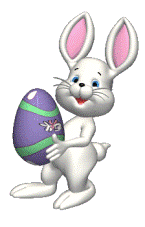 8/27/2021
sazzadhossen954@gmail.com